OHIO AHEAD – BUSINESS MEETING
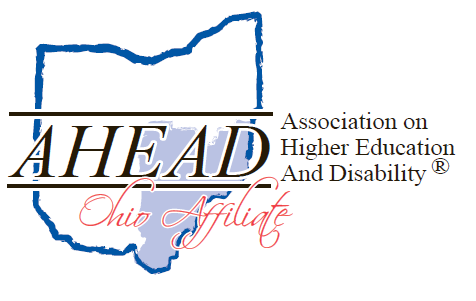 Treasurer’s Report
Membership Chair Update
Brenda Cooper – University of Dayton 
66 members (2014)/ 110 members (2015)
67% increase from 2014 (35%)
Communications Chair update
Kurt Soltman – Owens Community College
Conference Chair Update
Amanda Weyant – Kent State University – Stark
Save the date for our 2016 conference to be held at Kent Stark on October 21, 2016. 
We’re looking for a 2017 host institution. If you’re interested, please submit an application . We want to have the date set a year in advance if possible. 
Anyone interested in joining the conference committee should email me at aweyant1@kent.edu.
CEU’s
Our 2014- 2015 Accomplishments
Hosted our annual conference at UC Clermont
Hosted ADA Café webinar with Scott Lissner in February
Improved PayPal option for membership and conference registration
Welcomed 6 new Board Members
2015-2016 Goals
Establish an awards process
Offer additional opportunities for development through webinars or teleconferences
Create a wiki or members-area for our webpage
Create a scholarship
Host regional gatherings throughout the state
Work with tax attorney to evaluate current banking status
Update our records in terms of professionals working in the state
Streamline conference registration/payment
Suggested Changes in Membership Dues
No increase since OH-AHEAD started in 2009
Costs are rising
Better equity between individual and institutional members
Attract students to the organization
Suggested Change in Membership Category
Add a category for membership for retirees 
Proposed amount would be $ 15
Proposal
Institutional membership would increase from $60 to $75, with each additional member increasing from $10 to $15
Add a membership category for Retirees at $15 per year
Information will be sent out via email along with a ballot to all current members
Vote will occur via email response and membership will be notified
Vendors
Conference Host for 2017
We are seeking applications for the 2017 Ohio AHEAD Conference. There is a host application in everyone's folder and we encourage you to speak to the Conference Chair, Amanda Weyant, with any questions about the application process or host responsibilities. Applications will be accepted until January 10, 2016 so that the site and date selection can be completed by the end of January.
Reminders
We are YOUR Board!  Please feel free to reach out with any questions/comment/concerns
Don’t forget to complete your evaluations
See you at Kent State University- Stark in 2016!
Q&A